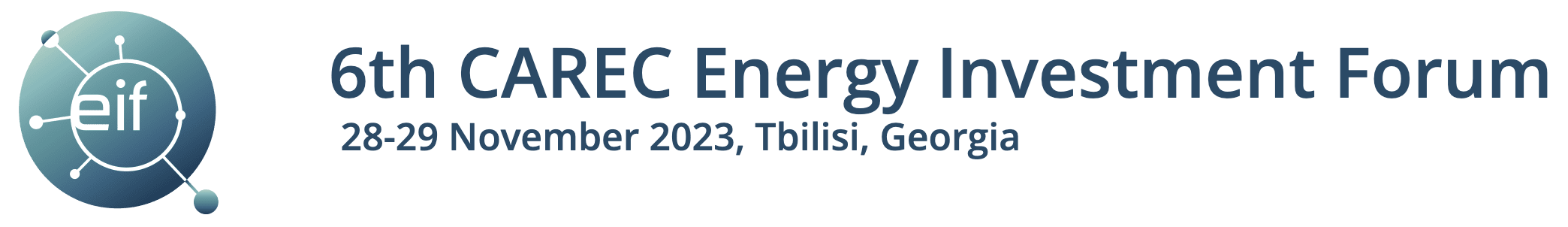 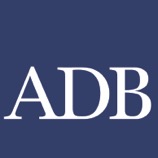 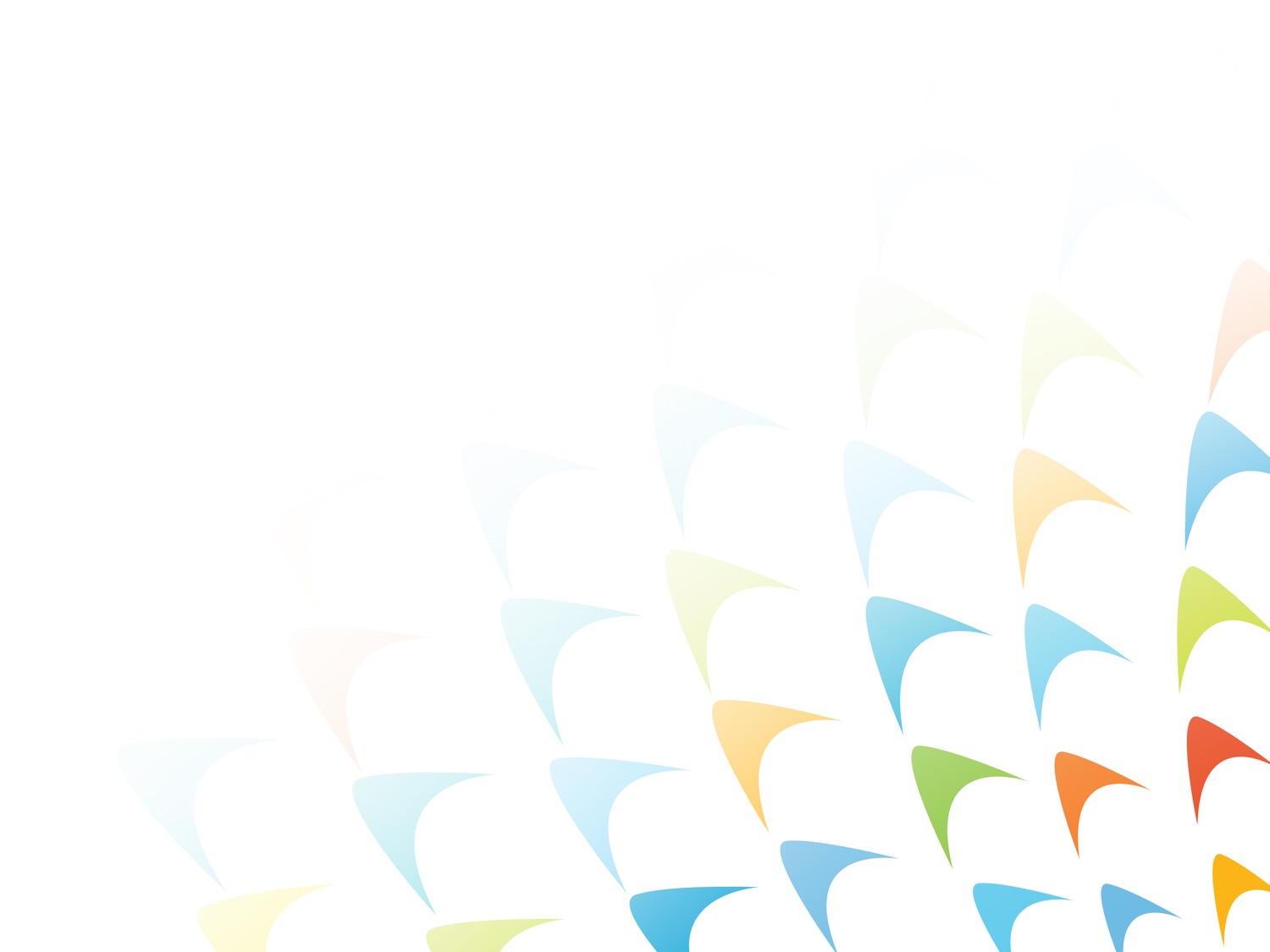 Energy Transition MechanismMay 2022
Декарбонизация производства электроэнергии:
Механизм энергетического перехода АБР

Альфредо Бано Леал 
Азиатский банк развития
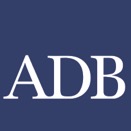 Азия, работающая на угле...
Производство электроэнергии по источникам, 2000-2022 годы (в ТВт-ч)
ОЭСР
Азия
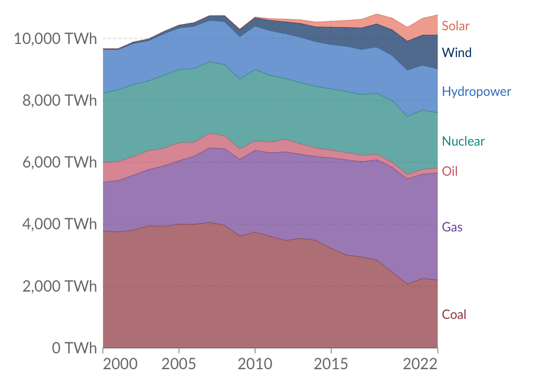 Мир
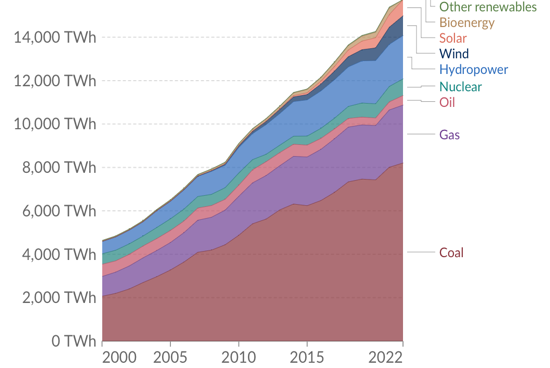 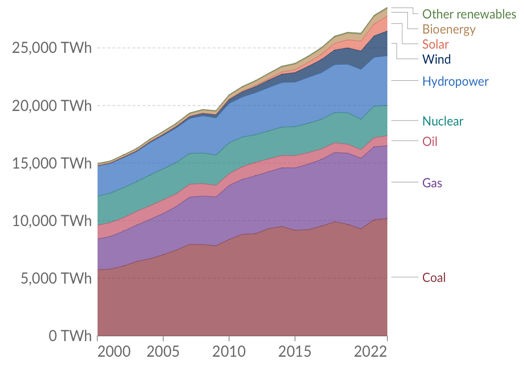 Индия
КНР
АСЕАН
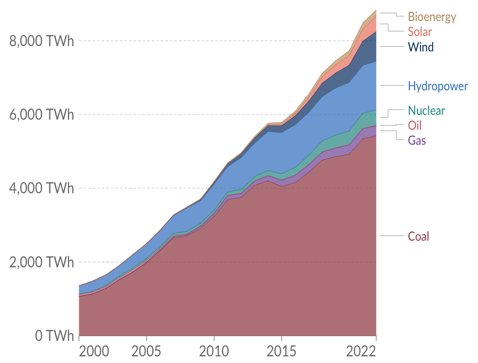 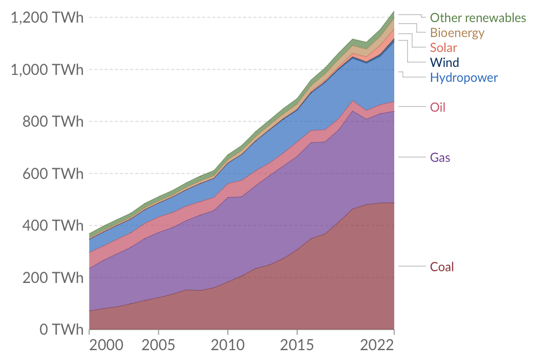 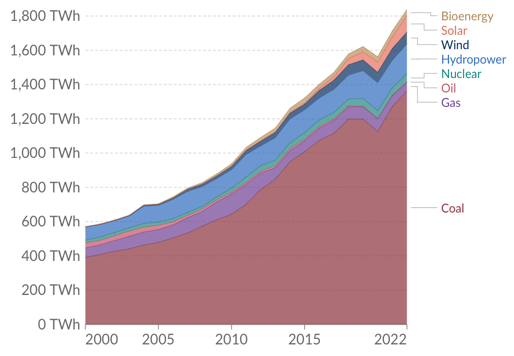 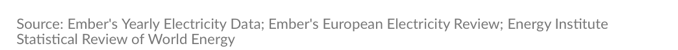 ASEAN = Association of South-East Asian Nations, OECD = Organisation of Economic Cooperation and Development, PRC = People’s Republic of China, TWh = terawatt hour
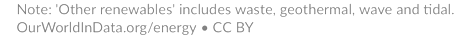 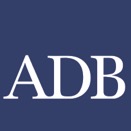 ...вносит свой вклад в изменение климата
Годовые выбросы CO2 по регионам мира 
(тСО2 млрд.)
Углеродоемкость производства энергии, 2000-2021 годы (кгCO2 / кВт-ч)
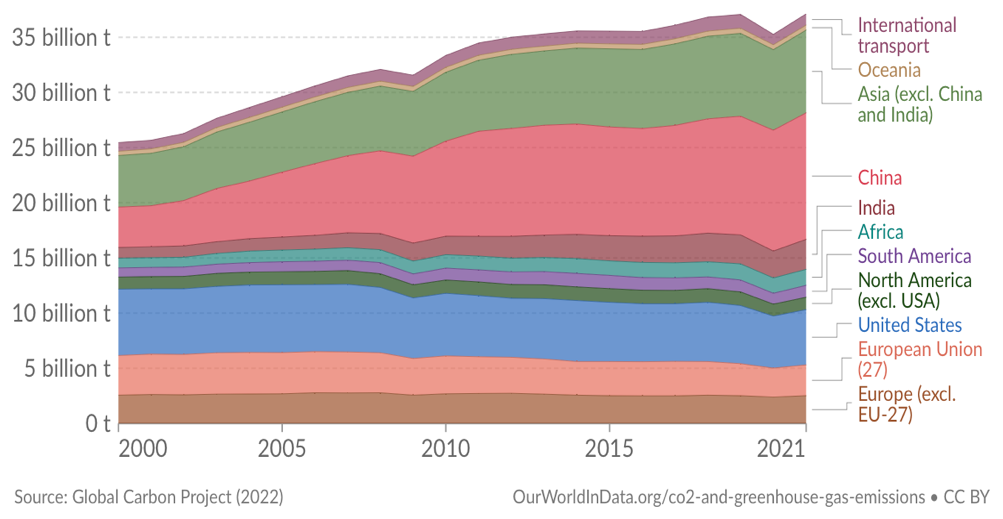 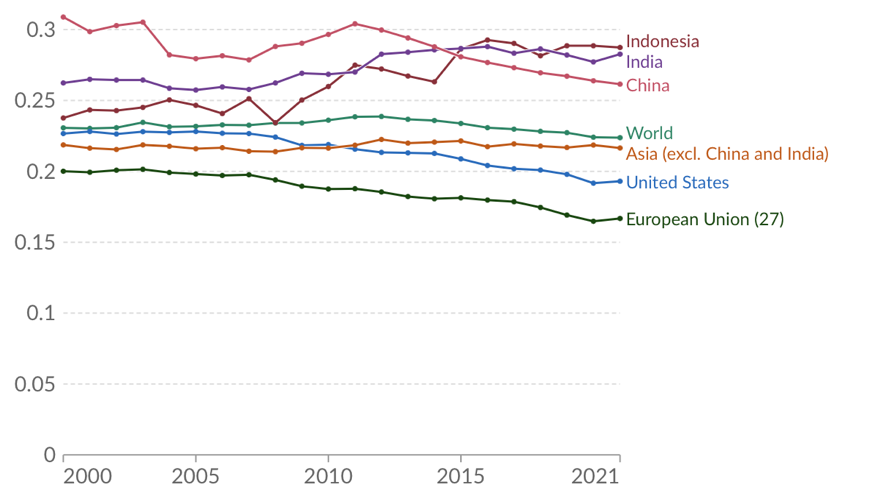 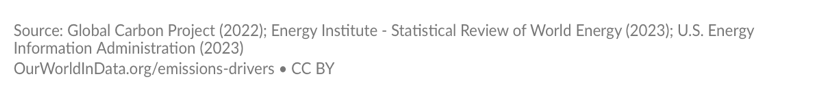 CO2 = carbon dioxide, EU = European Union, kg = kilograms, kWh = kilowatt hour, t = metric ton, USA = United States of America
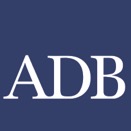 Обзор механизма энергетического перехода
Правительства и благотворительные организации
Гранты и финансирование на чрезвычайно
 льготных условиях*
Грант, долг, акционерный капитал или гарантия
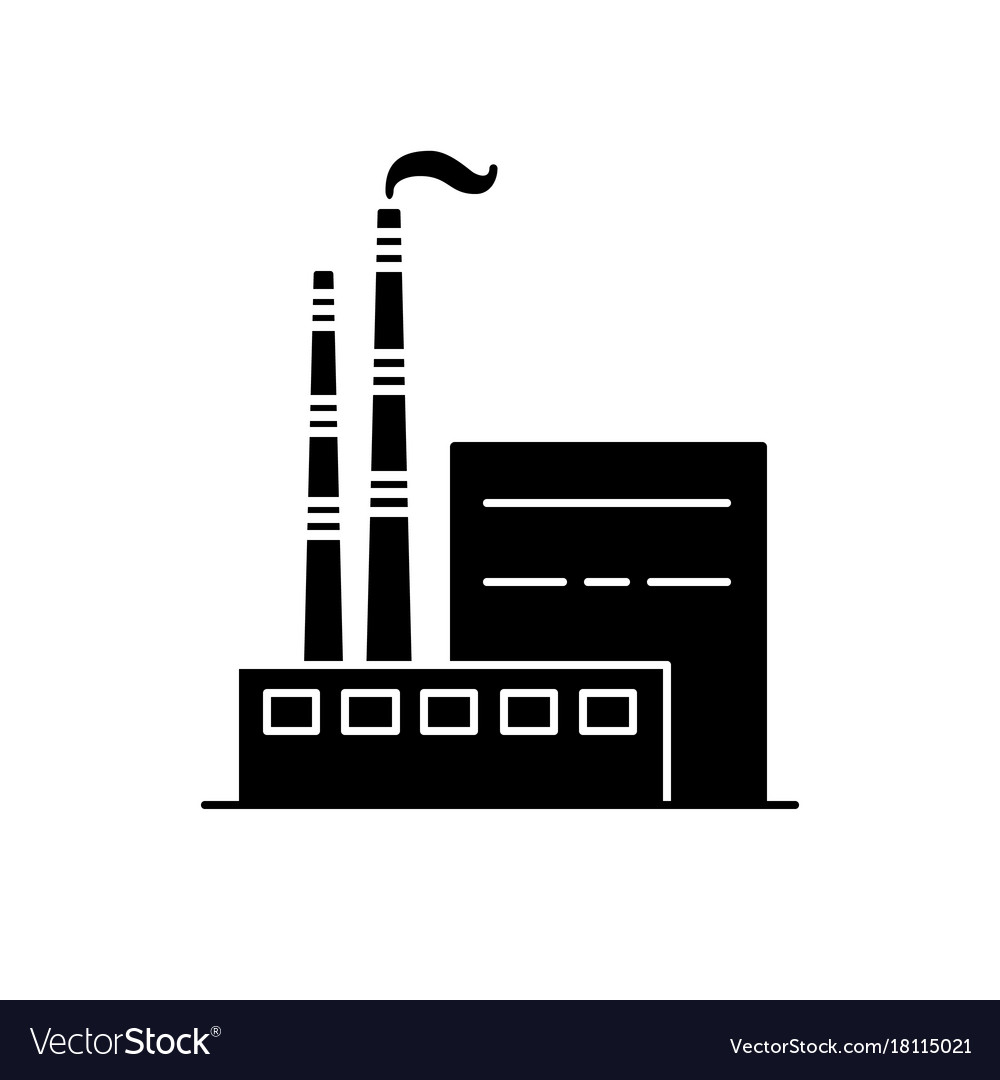 Операции по выбытию угля (на уровне активов)
Льготное финансирование**
Механизм финансирования МЭП
Целевой фонд «Партнерство в рамках МЭП» 
(администрируется АБР)1
Фонд сокращения выбросов углекислого газа (CRF)
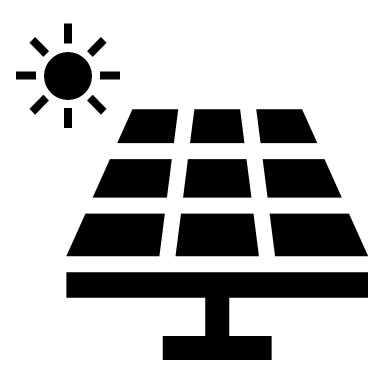 Сделки с чистой энергией (на уровне активов)
Фонд чистой энергетики (CEF)
* Гранты и финансирование на чрезвычайно льготных условиях (недорогой акционерный и заемный капитал) имеют решающее значение для активизации частного капитала и успешного развития МЭП.  

** Льготное финансирование может включать льготные кредиты, займы, которые могут на постоянной основе рефинансироваться, младшие акции и гарантииs.
Прямые операции АБР
(Суверенный или несуверенный сектор с потенциальным софинансированием со стороны МФО)
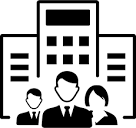 Корпоративные операции (на уровне портфеля)
Международные и местные инвесторы и кредиторы
МФО и глобальное климатическое финансирование
Сетевой, технический и финансовый анализ
Справедливый переход (например, развитие навыков и средств к существованию) и социальные/экологические гарантии
Поддержка в области политики и регулирования
Углеродное финансирование (например, структурирование углеродных кредитов) 
Измерения, отчетность и верификация
Тех. помощь (например):
Поддержка мероприятий по справедливому переходу в соответствии с согласованным планом СП.
1 Фонд МЭП получил взносы от правительств Японии (25 млн. долл.) и Германии (30 млн. евро).
https://www.adb.org/what-we-do/energy-transition-mechanism-etm
Подробная информация находится в открытом доступе по адресу:
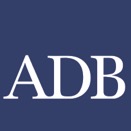 Процесс подготовки технико-экономического обоснования МЭП
03
04
02
01
Коммерческая и юридическая структура для эффективного выбытия активов
Подход к оценке стоимости
Роль существующих заинтересованных сторон
Стоимость капитала, необходимого для достижения значительного сокращения срока службы
Потенциальные дополнительные источники дохода или затраты (например, на выбросы углерода и вывод из эксплуатации)
Критические факторы, на которые следует ориентироваться при выборе электростанций:
Стабильность сети
Использование
Возраст станции
Потенциал замены возобновляемых источников энергии
Транзакционные аппетиты
Юридическая структура субъекта МЭП
Структура капитала и источники финансирования
Структура управления
Структура стимулирования
Ожидаемая доходность
Основные риски
Политика гарантий
Требования к управлению
План замещения выводимых мощностей для обеспечения положительного воздействия МЭП на климат
Оценка социально-экономических последствий прямого, косвенного и индуцированного воздействия в цепочке создания стоимости угля в связи с досрочным выводом из эксплуатации уголных ЭС
Планирование мероприятий и потребностей в финансировании в рамках программы справедливого перехода на краткосрочную и долгосрочную перспективу
Стратегическая экологическая и социальная оценка вариантов МЭП
Аудит на уровне активов
Структурирование сделок и финансовый анализ
Структурирование фондов/механизмов
Выбор проекта
Экологические, социальные и управленческие аспекты
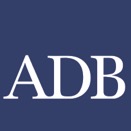 Модели структурирования сделок
Синтетическая модель
(уровень КСН)
Модель кредитного портфеля
(корпоративный уровень)
Модель приобретения1
(уровень КСН)
02
03
01
МЭП приобретает долю в уставном капитале угольной ЭС
МЭП инвестирует приоритеты/субординированный долг  и/или другой капитал для промежуточного финансирования в угольных ЭС
МЭП предоставляет финансирование корпоративному спонсору с угольной ЭС и новыми проектами в области чистой энергетики
МЭП выступит в роли владельца и оператора угольной станции
Право собственности на акционерный капитал и операционная ответственность сохраняются за нынешним владельцем актива
Спонсор гарантирует строительство новых проектов в области чистой энергетики и досрочное закрытие угольных станций
МЭП согласовывает с коммунальным предприятием дату досрочного прекращения обязательств и эксплуатирует станцию до этой даты, а затем закрывает ее или перепрофилирует
Инвестиции обусловлены тем, что досрочное прекращение будет согласовано с владельцем и коммунальными службами и будет предоставлено соответствующее обеспечение
Для обеспечения перехода могут использоваться стимулы (например, штрафные проценты)
Наиболее подходит для станций НЭП с международным инвестиционно-привлекательным PPA
Наиболее подходит для станций НЭП с международным инвестиционно-привлекательным PPA
Наиболее подходит для предприятий с портфелем станций
Хотя существует множество вариантов сделок, МЭП будет стремиться получить заверения:
Что, текущие владельцы проектов не будут разрабатывать новые угольные проекты, а также 
принимающей страны по энергетическому переходу в качестве предварительного условия для любой сделки
1 Модель приобретения будет использоваться только в исключительных случаях.
Синтетическая модель
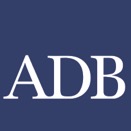 МЭП будет осуществлять реструктуризацию угольных электростанций с помощью недорогого капитала, при этом существующие владельцы останутся в качестве собственников акционерного капитала и операторов
МЭП инвестирует в долговой инструмент проектной компании и получает возмещение на основе рассчитанного денежного потока (% от денежных средств, имеющихся в распоряжении для погашения долга) на протяжении инвестиционного горизонта
1
Спонсоры
Кредиторы
3
Поступления от инвестиций в МЭП выплачиваются существующим акционерам в виде специальных дивидендов как форма возврата капитала. Существующие акционеры продолжают получать дивиденды по акциям (но на более низком уровне, чем без CRF)
4
Существующие долг
2
2
1
Существующие акционеры остаются владельцами 100% простых акций до конца сокращенного срока действия PPA
МЭП-CRF
3
Проектная компания
Заем
Погашение
Сделка должна быть структурирована таким образом, чтобы сохранить существующий механизм финансирования (например, pari-pasu с CRF) или полностью выйти из него
4
5
PPA
ЖКХ
Сокращение срока действия PPA должно быть согласовано с коммунальной компанией; основные проектные соглашения ("Эксплуатация и техническое обслуживание", "Топливо") должны быть сохранены в прежнем виде, но с более коротким сроком действия
5
ЭиТО
Поставщик ЭиТО
Запас угля
Поставщик топлива
МЭП-CRF = Механизм энергетического перехода - Фонд сокращения выбросов углерода; CFADS = Денежный поток, доступный для обслуживания долга; PPA = Соглашение по закупкам в электроэнергетике
[Speaker Notes: Подбор графика погашения долга в соответствии с денежным потоком - это, по сути, расчет графика погашения долга таким образом, чтобы обслуживание долга соответствовало силе и структуре денежного потока, генерируемого проектом.]
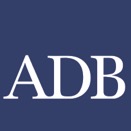 Синтетическая модель: Иллюстративные денежные потоки
Обычный ход деятельности (без рефинансирования  МЭП-CRF)
Будущий денежный поток (млн. долл. США)
Чистый денежный поток от собственного капитала
Чистый денежный поток по долгу
Проекту предоставляется кредит МЭП на 10 лет на сумму 300 млн. долл. (финансируется за счет ~25% льготного капитала.

Средства кредита МЭП используются для погашения задолженности перед существующими кредиторами.

Оставшиеся средства кредита МЭП используются для выплаты специальных дивидендов спонсорам, чтобы компенсировать им экономические потери, связанные с сокращением срока эксплуатации (ВНР аналогична сценарию ОХД).

Денежные потоки по проекту используются для погашения кредита МЭП.
1
После инвестиций в МЭП-CRF
2
3
Спонсор остается владельцем и оператором угольной ЭС в течение периода сворачивания деятельности
Сокращение срока действия PPA на ~7 лет
3
2
4
4
1
Чистый денежный поток от собственного капитала
Чистый денежный поток по долгу
Чистый денежный поток CRF
CRF Entry
Рыночный подход МЭП позволит значительно сократить срок службы угольных станций за счет повторного привлечения более дешевого капитала от правительств, многосторонних банков, благотворительных организаций и инвесторов из частного сектора
[Speaker Notes: ЭТМ рефинансирует проект по более низкой цене – с ~25% соотношения долга к капиталу при процентной ставке 7,5% до 80% соотношения долга к капиталу при ставке 5%.
Этого не могут сделать большинство коммерческих банков, поскольку банки выходят из угольного сектора и могут не захотеть повторно привлекать средства в сворачивающийся актив.
Другие специализированные финансирующие организации обычно требуют значительного снижения стоимости существующих кредиторов и/или спонсоров для создания подобной структуры.

Примечание: сокращение выбросов углерода рассчитывается на основе 100%-ного предотвращения выбросов углерода в результате работы угольной ЭС в период между досрочным выходом на пенсию и выходом на пенсию по сценарию ОХД, а не на основе разницы с существующим коэффициентом выбросов от энергосистемы.]
Модель кредитного портфеля
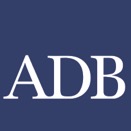 МЭП создаст переходный фонд, привязанный к результатам деятельности, финансирование которого будет осуществляться на корпоративном уровне.
МЭП для предоставления корпоративного кредита коммунальным предприятиям. КПЭ могут включать такие показатели, как:
закрытие отдельных угольных станций (определены угольные 
ЭС, подлежащие закрытию)
Общее количество ГВт угольных станций, закрытых к определенной дате (коммунальное предприятие выбирает угольные ЭС для закрытия)
Достижение сокращения выбросов CO2 – компания и АБР/финансирующие организации должны согласовать механизм расчета текущего базового уровня выбросов и достигнутого сокращения выбросов CO2 по сравнению с этим базовым уровнем
1
Правительство
Гарантия
Коммунальная компания использует полученные денежные средства для постепенного закрытия угольных ЭС и использования финансирования для проектов по возобновляемым источникам энергии и модернизации сети
2
Коммерческий  Транш
Льготный транш 
(при поддержке АБР)
За невыполнение КПЭ коммунальные предприятия должны выплачивать штрафные санкции, которые могут включать:
Штрафные проценты – уровень льгот по кредиту будет снижен в случае невыполнения КПЭ путем применения штрафных процентов (потенциально кумулятивных с момента начала кредитования)
Дефолт – нецелевое использование средств или невыполнение КПЭ может дать финансистам право на отказ от будущих выплат и/или немедленное погашение кредита
3
4
Переходный механизм, привязанный к результатам
3
Дополнительный льготный капитал/ТП могут быть предоставлены для финансирования мероприятий в рамках программы справедливого перехода (СП)
Дополнительные ТП для СП
4
Штрафные санкции в случае невыполнения КПЭ
Смешанное финансирование
1
Погашение
Utility
Доля средств, используемых для СП
Смешанное финансирование
Денежные потоки
2
Дивиденды
Справедливый переход
Угольная ЭС с сокращенным сроком службы
Активы чистой энергетики / Модернизация сетей
CFPP: Coal-Fired Power Plant
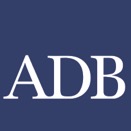 Прогресс МЭП и партнерства в РСЧ АБР
Индонезия
Ведутся переговоры с правительством (Комиссия по управлению государственным капиталом на предприятиях) о заключении меморандума о взаимопонимании и начале подготовки технико-экономического обоснования
Объявление о создании JETP в декабре 2022 г.; привлечение доноров
Вьетнам
Проведение в стране стратегической экологической и социальной оценки (SESA), разработка рамочной программы СП и взаимодействие с заинтересованными сторонами
Поддержка страновой платформы МЭП Индонезии
Проводимые исследования (анализ внутренних мощностей, анализ влияния на энергосистему, планирование генерации)
Подписание меморандума о взаимопонимании по прецедентной сделке (Чиребон-1) в ноябре 2022 г.; проведение комплексной юридической экспертизы
В июне 2023 г. утвержден инвестиционный план Фонда климатических инвестиций по ускорению перехода с угля на чистые источники энергии (льготное финансирование в размере 500 млн долл. для привлечения более 4,5 млрд долл.)
Институциональная поддержка Секретариата Партнерства по справедливому энергетическому переходу Индонезии (ТП одобрена)
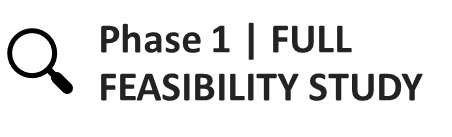 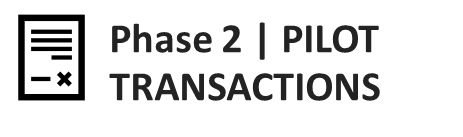 Фаза 1: ПОЛНОЕ 
ТЭО
Фаза 2: ПИЛОТНЫЕ 
СДЕЛКИ
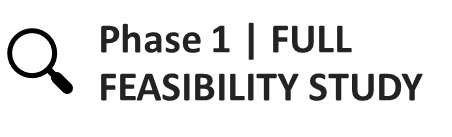 Фаза 1: ПОЛНОЕ 
ТЭО
Казахстан
Продолжается подготовка предварительного технико-экономического обоснования
Проведение консультаций с заинтересованными сторонами в августе 2023 года
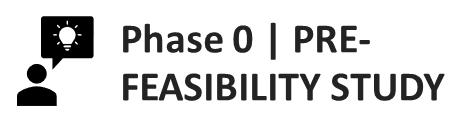 Фаза 0: ПРЕД- 
ТЭО
Филиппины
Проводится технико-экономическое обоснование
Формирование портфеля возможностей для осуществления сделок с частным сектором
Ведется разработка проекта инвестиционного плана Фонда климатических инвестиций по ускорению перехода с угля на чистые источники энергии, который будет представлен в октябре 2023 года
Пакистан
Завершается подготовка предварительного технико-экономического обоснования
В настоящее время учитываются замечания, полученные от правительства
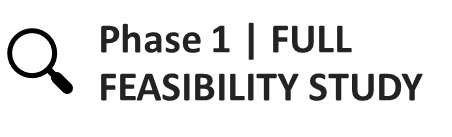 Фаза 1: ПОЛНОЕ 
ТЭО
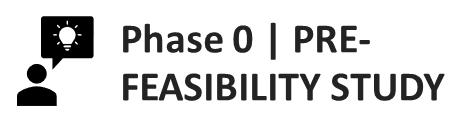 Фаза 0: ПРЕД- 
ТЭО
$ = доллар США, АБР = Азиатский банк развития, CIF ACT = Фонд климатических инвестиций по ускорению перехода с угля на чистые источники энергии, РСЧ = развивающаяся страна-член, МЭП = Механизм энергетического перехода, IP = инвестиционный план, СП = Справедливый переход, JETP = Партнерство по справедливому энергетическому переходу, МБР = многосторонний банк развития, MOU = меморандум о взаимопонимании, SESA = стратегическая экологическая и социальная оценка, TП = техническая помощь.
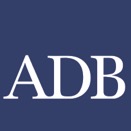 Комплексный подход к обеспечению справедливого перехода
Деятельность по обеспечению справедливого перехода (СП) выходит за рамки сферы охвата и сроков реализации МЭП.
СП учитывает геополитический контекст и благоприятную среду, включая политические рамки, системы образования и экономическую структуру.

МЭП учитывает прямое, косвенное и побочное воздействие по всей цепочке создания стоимости угля, а также влияние на уровне национальной системы.
СП предполагает координацию с другими партнерами по развитию, заинтересованными сторонами и национальными или региональными платформами, включая JETP.
СП учитывает наличие альтернативной занятости, потенциал диверсификации экономики и воздействие на местный и субнациональный бюджет. 

В целях укрепления благоприятной среды предусматривается мобилизация инвестиций в проекты социального сектора.
Деятельность в рамках СП включает оценку воздействия на уровне активов, социальный диалог и разработку планов СП с учетом интересов прямых и косвенных работников, работодателей, профсоюзов, вопросов восстановления окружающей среды, а также сообществ в целом.
В сочетании с социальными и экологическими гарантиями АБР, программа Справедливого перехода обеспечивает поддержку работников, местных сообществ и регионов, пострадавших от вмешательства МЭП и связанных с ним проектов, сохраняя при этом окружающую среду.
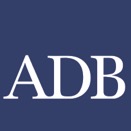 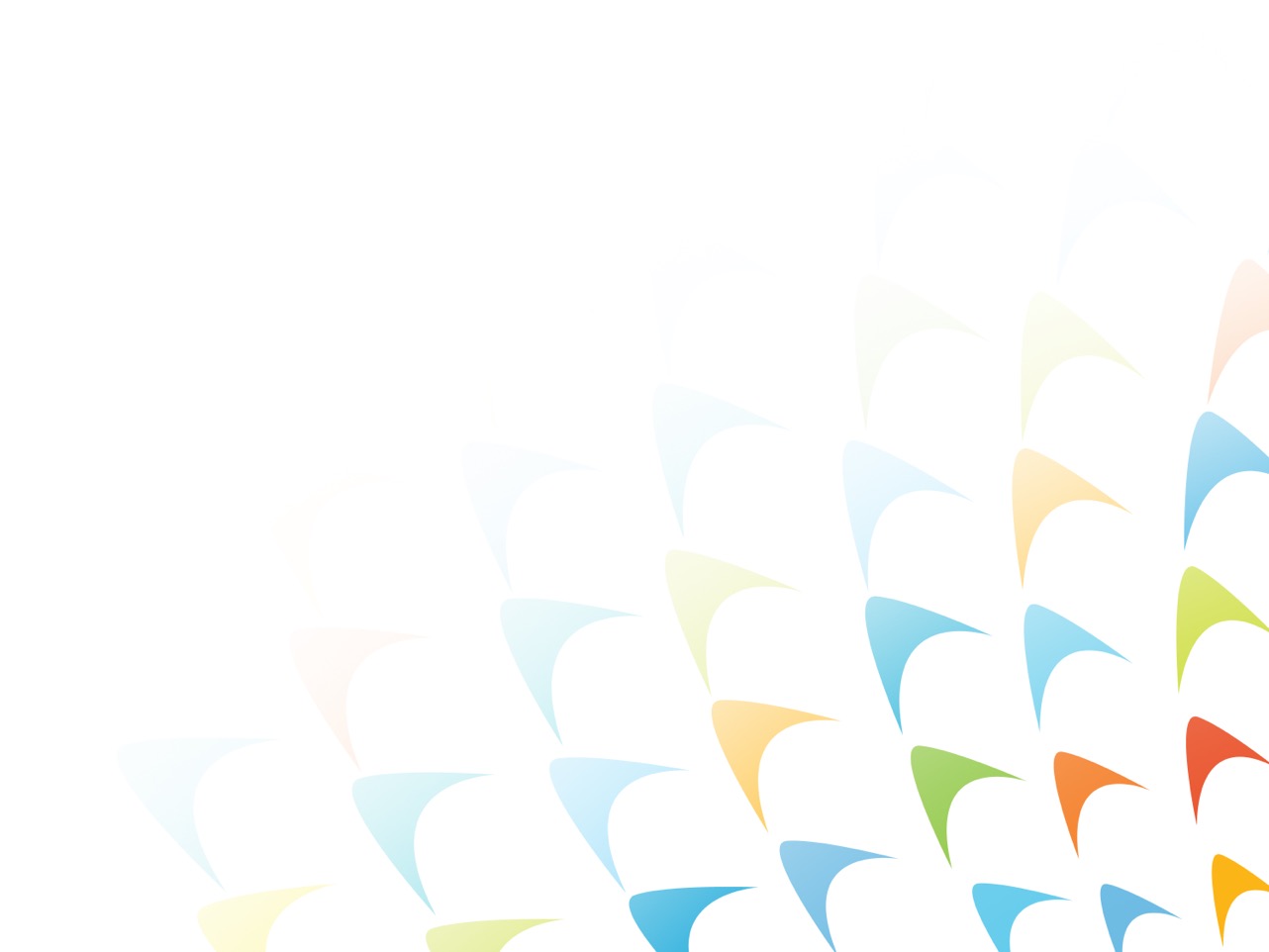 Благодарим всех за внимание